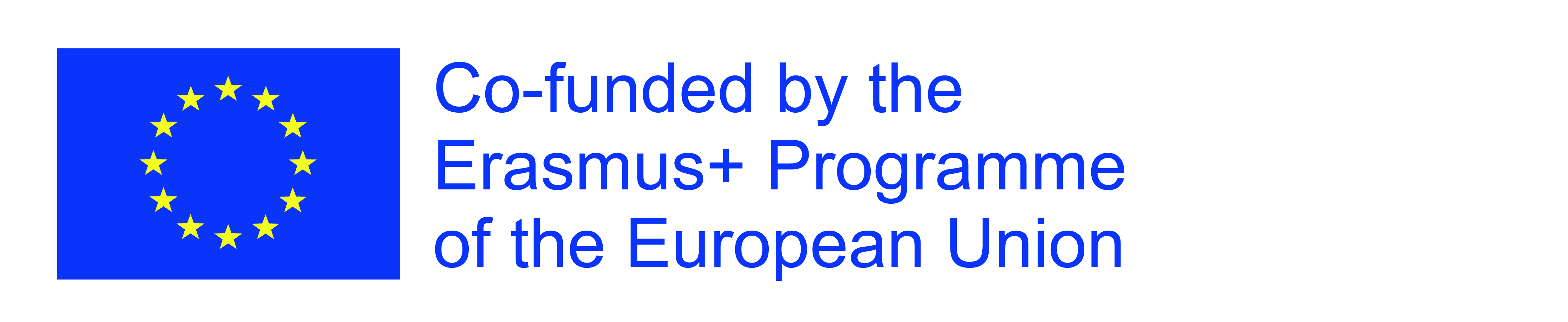 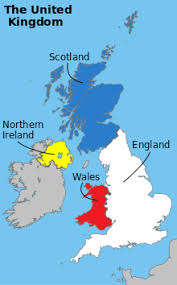 ZJEDNOCZONE KRÓLESTWO
WEBQUEST PRZENACZONY DLA UCZNIÓW GIMNAZJUM Z UPOŚLEDZENIEM SŁUCHU
Opracowała: Michaela Zombeková
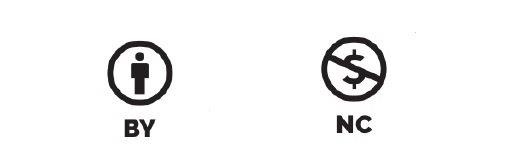 SPIS TREŚCI
WSTĘP
ZADANIA
PROCES
ŹRÓDŁA
OCENA
PODSUMOWANIE
PORADNIK DLA NAUCZYCIELA
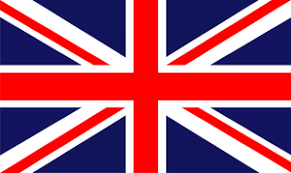 WSTĘP
W północnozachodniej części Europy znajdują się dwie wielkie wyspy, Wielka Brytania i Irlandia. Na razie nie ma jednej nazwy, którą nadano by tym dwóm wyspom. Na tym obszarze geograficznym położone są dwa państwa. Jednym z nich jest Irlandia, drugim Zjednoczone Królestwo Wielkiej Brytanii i Irlandii Północnej, co jest oficjalną nazwą, ale z praktycznych powodów znana jest pod krótszą nazwą – Zjednoczone Królestwo.
Jeżeli powie się: „Zjednoczone Królestwo“, większość ludzi wyobrazi sobie Anglię. Nie jest to właściwa odpowiedź, bo Anglia to tylko jeden kraj, który tworzy Zjednoczone Królestwo. Kolejne trzy to Szkocja, Walia i Irlandia Północna.
Wstęp
Kraj ma linię brzegową podzieloną mnóstwem zatok i fiordów. Największe góry znajdują się w Szkocji i w Walii. Kraj posiada wiele własnych zasobów bogactw mineralnych. Dzięki swojemu położeniu był i jest ogólnoświatową potęgą morską. Brytyjczycy mają rozwinięty przemysł. Wielka Brytania jest również centrum finansowym, dzięki Brytyjskiej Giełdzie Papierów Wartościowych. Pomyślnie rozwinięty ruch turystyczny oparty na dużej ilości zabytków historycznych i bogatej przeszłości.
Podczas realizacji Waszego webquestu będziecie sami zdobywać informacje dotyczące Zjednoczonego Królestwa.
Zadanie
Waszym zadaniem będzie przygotować prezentację multimedialną oraz plakat o Szkocji, Anglii, Walii i Irlandii Północnej. W prezentacji i na plakacie przedstawicie stolicę, flagę, roślinę, kolory i patrona danego kraju. W Internecie wyszukacie ciekawostki dotyczące kraju, zabytków historycznych, sportu narodowego, jedzenia, napojów, stylu życia... Możecie wykorzystać fotografie, obrazki, mapy i informacje z Internetu.
Zostaniecie podzieleni na cztery grupy. W każdej grupie musicie współpracować i wzajemnie się wspierać. Projekt będzie trwał 3 tygodnie.
Każda z grup wylosuje jeden z krajów. Pod koniec odbędzie się wspólna prezentacja przygotowanych tematów.
Proces
Podział do grup:

1.grupa: Szkocja
2.grupa: Anglia
3.grupa: Walia
4.grupa: Irlandia Północna
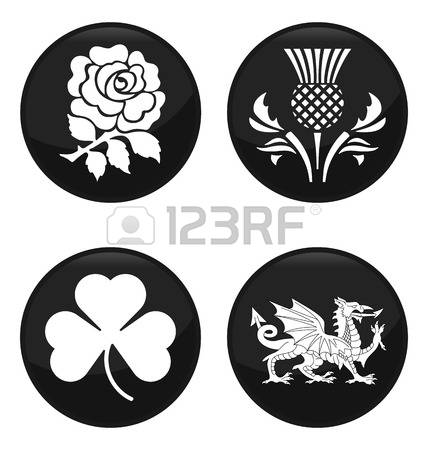 Proces
1 tydzień: 
Losowanie – każda grupa wylosuje swoje zadanie. 
Zapoznanie się z dostępnymi źródłami.
Wybór ważnych informacji.
Wyszukanie symboli, fotografii zabytków i miejsc, obrazków i map.
Proces
2 tydzień
Rozpoczęcie pracy nad prezentacją.
Nie zapominajcie o tym, że Wasza praca powinna zawierać:
1. Tytuł/temat
2. Imiona i nazwiska autorów.
3. Ciekawe i wyczerpujące informacje. Wykorzystanie określonych źródeł (ewentualnie własnych), możecie poprosić o pomoc  również rodziców lub nauczycieli.
Wasze pracę będą prezentowane przed całą klasą.
PROCES
3 tydzień
Każda grupa przedstawi swoją prezentację.
Czas prezentacji nie powinien przekraczać 10 minut.
Każda grupa będzie prezentować również swój plakat.
Projekt oceni nauczyciel wraz z innymi uczniami.
ŹRÓDŁA
https://pl.wikipedia.org/wiki/Wielka_Brytania
https://pl.wikivoyage.org/wiki/Irlandia_P%C3%B3%C5%82nocna
https://zyciewirlandii.com/2014/07/10/co-z-ta-irlandia-i-irlandia-polnocna/
https://pl.wikivoyage.org/wiki/Walia
https://podroze.onet.pl/ciekawe/10-ciekawostek-z-walii-o-ktorych-nie-miales-pojecia/6gsyd59
ŹRÓDŁA
https://pl.wikipedia.org/wiki/Szkocja
https://pl.wikipedia.org/wiki/Anglia
https://pl.wikipedia.org/wiki/Walia
https://pl.wikipedia.org/wiki/Irlandia_P%C3%B3%C5%82nocna
https://www.tasteaway.pl/2014/10/16/10-powodow-by-odwiedzic-szkocje/
https://www.podrozepoeuropie.pl/szkocja-informacje-praktyczne/
ŹRÓDŁA
https://www.england.pl/informacje/informacje-ogolne-o-anglii
https://www.transfergo.com/pl/blog/anglia-zalety-zycia-w-uk/
https://www.kastu.pl/studia_w_anglii/ogolne_informacje_o_anglii
OCENA
Każda grupa za swoją pracę zostanie oceniona na podstawie tego, jak zrealizowała swoje zadanie. Oceniana będzie estetyka i treść prezentacji, plakat, wykorzystane źródła, wzajemna współpraca oraz końcowa prezentacja projektu.

Ocena będzie jedna za cały projekt, więc bardzo ważne jest też ogólne wrażenie.
OCENA
OCENA
OCENA
PODSUMOWANIE
W ramach tego projektu mieliście możliwość poznać cztery kraje, które tworzą Zjednoczone Królestwo Wielkiej Brytanii i Północnej Irlandii.
Poznaliście wiele ciekawych informacji o tych krajach.
Poznaliście zasady współpracy i komunikacji w grupie.
Nauczyliście się wykorzystywać różne źródła, aby samodzielnie wyszukiwać potrzebne informacje.
Mieliście możliwość przygotować i zaprezentować własny plakat.
PODSUMOWANIE
Poznaliście różne źródła internetowe, za pomocą których zrealizowaliście swoje zadanie.
Sami prezentowaliście swoją pracę.
Byliście odpowiedzialni za pozyskiwanie informacji.
Wasza praca może służyć jako wzór współpracy dla innych grup, klas.
PORADNIK DLA NAUCZYCIELA
WQ można wykorzystywać na zajęciach z geografii lub języka angielskiego (wszystko zależy od poziomu językowego ucznia).
Przed realizacją WQ nauczyciel powinien zapoznać się z jego treścią, zobaczyć oferowane źródła i w wypadku potrzeby dokonać zmian, ograniczyć lub wybrać te najbardziej odpowiednie.
Podział na grupy nauczyciel może zrobić według różnych kryteriów, np. ze względu na  możliwości poznawcze uczniów, ich umiejętności lub zainteresowania, w taki sposób, aby zostały równomiernie rozłożone siły w poszczególnych grupach.
PORADNIK DLA NAUCZYCIELA
Czas na realizację projektu powinien być dostosowany do możliwości uczniów. Nauczyciel po zapoznaniu się z WQ określi czas potrzebny na jego realizację.
Nauczyciel powinien dokładnie przeanalizować zawartość testu, zanim nie będzie pewny, że uczniowie dokładnie zrozumieli jego treść. Powinien pomagać, doradzać, wyjaśniać, jednak nie oferować gotowych rozwiązań. Ta metoda będzie dobrym sposobem nauki samodzielności u dzieci.
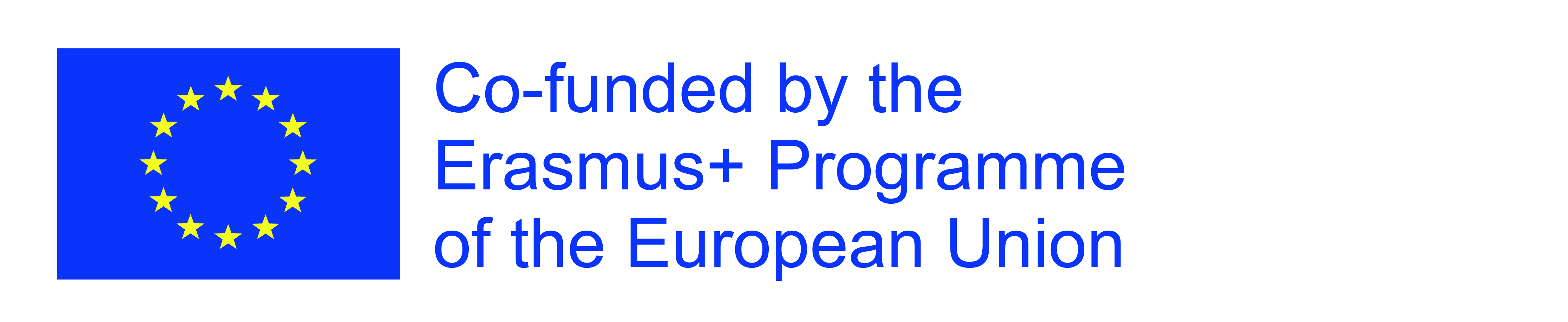 PORADNIK DLA NAUCZYCIELA
Nauczyciel powinien pomóc uczniów zapoznać się z materiałami źródłowymi. Powinien wyjaśnić niezrozumiałe słowa lub pokazać, gdzie można znaleźć ich znaczenie. Może też pomóc przy weryfikacji materiału – potrzebnego do realizacji tego projektu (przede wszystkim słabsi uczniowie mogą potrzebować pomocy w tym zakresie).
Nauczyciel powinien dostosować ocenę do możliwości całej klasy.
Po prezentacji projektów nauczyciel powinien podsumować zdobytą wiedzę.
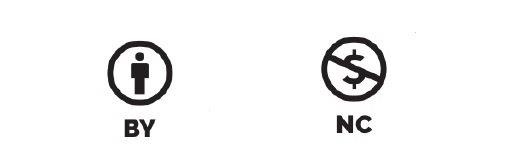